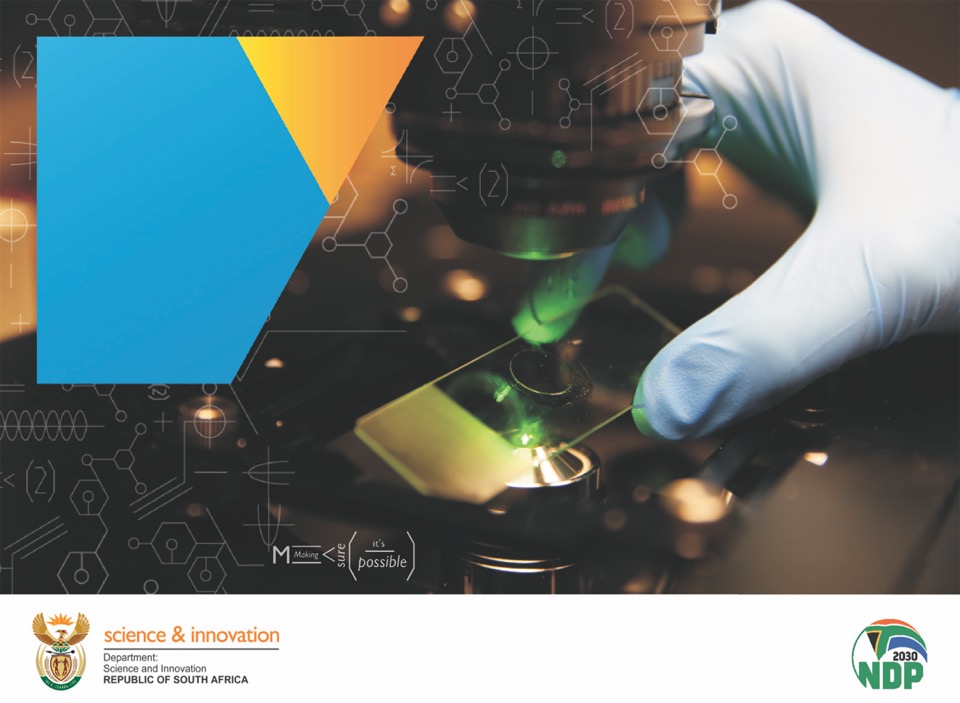 DSI FOURTH 
QUARTER 2020/2021 & QUARTER 1 (2021/22)
PERFORMANCE 
AND FINANCIAL 
REPORTS
Contents
DG: Dr Phil Mjwara
Date:  25 August  2021

Portfolio 
Committee
Chapter 01
Chapter 01
Chapter 01
Chapter 01
Chapter 01
Chapter 01
Chapter 01
0
Presentation Outline
DSI’s Vision and Mission
DSI’s Outcome Goals
Key achievements per DSI  Outcome Goals
DSI Performance highlights
DSI’s Overall Performance
Overview of Performance per Programme
Financial Performance
Conclusion
1
DSI vision and mission
Vision
Increased well-being and prosperity through science, technology and innovation. 


Mission
To provide leadership, an enabling environment and resources for science, technology and innovation in support of South Africa's development.
2
DSI’s  six  Outcomes Goals
3
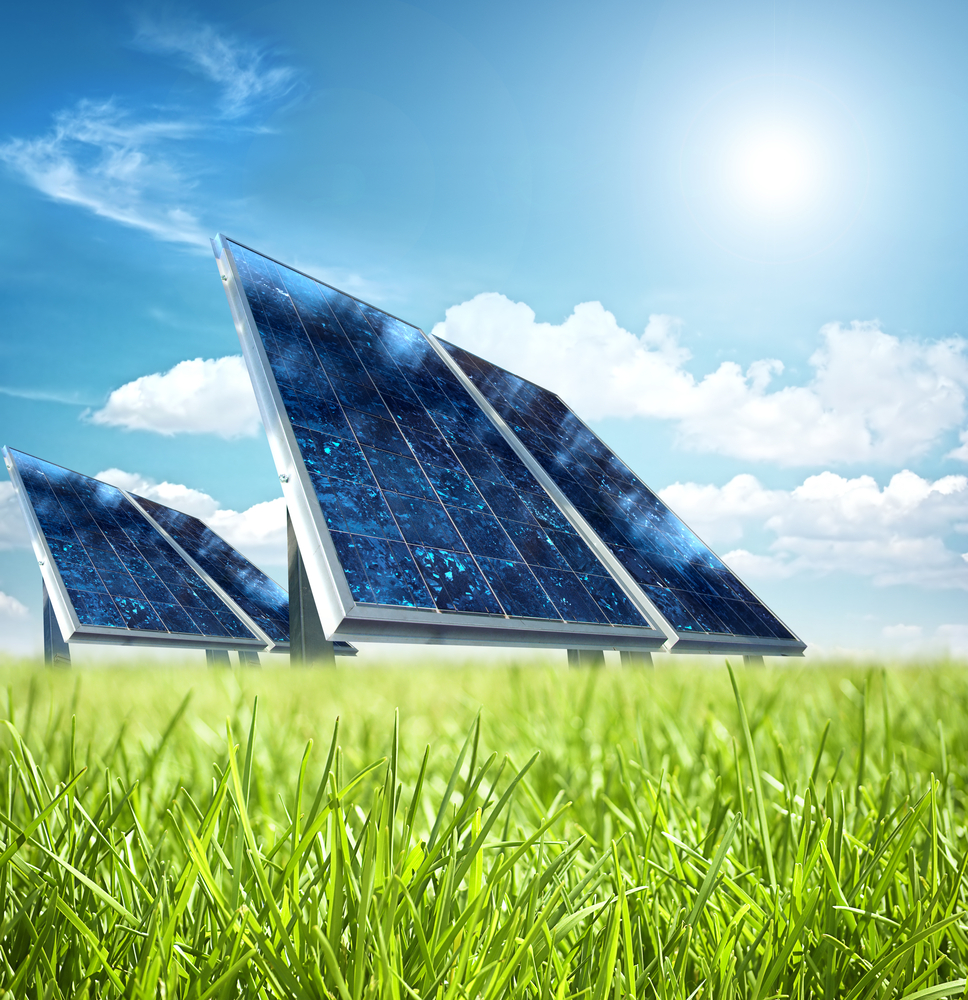 4
A TRANSFORMED, INCLUSIVE, RESPONSIVE COORDINATED AND EFFICIENT NSI
Progress on the STI Decadal Plan 2021–2031:
Decadal Plan Cabinet approval : 24 March 2021.
Cabinet Statement that the Decadal Plan would be a masterplan of government.
 Cabinet endorsed Inter-departmental consultations on the Decadal Plan to discuss cross cutting NSI  
In-principle agreement by National Treasury that a Public STI Budget Coordination Mechanism be integrated into the annual Medium-Term Expenditure Committee (MTEC) processes to improve the allocation of funding to STI across government.
5
HUMAN CAPABILITIES AND SKILLS FOR THE ECONOMY AND DEVELOPMENT (1)
Bursaries awarded  through NRF and DSI programmes
NDP target of 100 PhDs/ million population by 2030 
Emphasis going forward is  focusing on people with disabilities as part of the transformation drive. 
Hosted 4 monthly Webinars under the name, the 2020 South African Women in Science Awards (SAWiSA) Webinars Series. Partnered with the Academy of Science of South Africa (ASSAf) i.e. Organisation for Women in Science for the Developing World South Africa National Chapter (OWSD SA NC), Black Women in Science (BWIS) and Nka’Thuto Edu Propeller. Total of 663 participants.
6
HUMAN CAPABILITIES AND SKILLS FOR THE ECONOMY AND DEVELOPMENT (2)
Improve the representivity of those with high-end skills and increase the development of technical and vocational skills for the economy:
Building upon the success of the pilot training for TVET students in the fuel cell sector, in partnership with EW SETA, DHET and private sector companies (logistics, renewable energy, mining, oil and gas) in South Africa the DSI commenced a study on the role of the TVET college sector in producing the future green artisans and technicians for the hydrogen economy.
The terms of the reference for study which is funded through the UK PACT programme was endorsed by industry companies which are likely to be the future employers of the graduates in the hydrogen economy.
The study is expected to be completed before the end of quarter three in the 2021/22 FY
7
INCREASED KNOWLEDGE GENERATION AND INNOVATION OUTPUTS (1)
To maintain/increase the relative contribution of South African researchers to global scientific and innovation output: 
8150 research articles were published by DSI-NRF-funded researchers and cited in the Web of Science Citation Database.
Research Grants
Awarded 3000 research grants through DSI-NRF-managed programmes, 49% (1445) black  and 46% (674) black women. 
30 research infrastructure grants awarded through the DSI, the NRF and the South African Research Infrastructure Roadmap (SARIR)
8
INCREASED KNOWLEDGE GENERATION AND INNOVATION OUTPUTS (2)
NIPMO:
Extension of the reach of the NIPMO IP Wise™ sessions to Technical and Vocational Education and Training (TVET) colleges around the country! IP Wise™ sessions at Gert Sibande TVET  completed and NIPMO to continue with the IP awareness campaign at TVET colleges in the years to come.
2-year internship programme that focuses on developing data-driven and artificial intelligence (AI)-enabled solutions and Augmented Reality (AR) to the to the large data sets of the DHET supported.
9
KNOWLEDGE UTILISATION FOR ECONOMIC DEVELOPMENT (1)
Revitalisation of the Agricultural Sector:
Funded Biorefinery Research, Development and Innovation Consortium comprising the CSIR, Wits University and Tshwane University of Technology. 
DSI through the Strategic Industrial Bio-innovation partnership (SIIP) Programme, a patent for novel xylanase enzyme formulation with commercial application in the animal feed additive industry was granted. An anti-Taq polymerase fragmented antibody technology aimed at improving the performance of polymerase chain reaction as a diagnostic tool was developed and demonstrated at the relevant environment (TRL6). 
The Agricultural Bio-economy Innovation Partnership Programme (ABIPP) supported a number of initiatives in support of the economic recovery
187 farmers trained on the agronomic practices of planting pulses, pest and disease surveys and decision support on pests and diseases in several communities in the Eastern, the Diya and Tipane communities 
Supported a bilateral research programme with Malawi i.e. new pro-active interventions for diagnostic, surveillance, monitoring and early warning systems (Aquaculture Health and Feed Programme).
10
KNOWLEDGE UTILISATION FOR ECONOMIC DEVELOPMENT (2)
Technology Localisation, Beneficiation and Advanced Manufacturing:
Funded a number of instruments in support of increased localisation, competitiveness and R&D- led industry development in aerospace, advanced manufacturing, chemicals, mining, advanced metals, and ICTs, Industry Innovation Programme and the sector innovation fund.
In response to Covid-19, the Titanium Centre of Competence (TiCoC) initiated three projects, viz; the manufacturing of ultra-violet (UV) lamps for germicidal disinfection, hospital beds and face shields. 
A hand-held lamp device is being considered as a CSIR technology demonstrator with the possibility of incubation funding. 
Sufficient funding for the establishment of a world class hot isostatic pressing (HIP) facility was secured. 
The CSIR also committed additional funding for the refurbishment of the building and utilities for the housing of the facility.
11
Knowledge utilisation for inclusive development (1)
Health innovation initiatives:
IK-Based Covid-19 Research Team had made excellent progress in the investigation of herbal medicines against Covid-19. 
Multi-herbal formulations, namely Product Nkabinde, PHELA and a mono-herbal ingredient, coded BD01, have demonstrated good activity against both SARS-CoV-2 and MERS-SARS-2 viruses. 
Phela formulation has demonstrated an outstanding intracellular activity against SARS-CoV-2 without cytotoxicity. 
The University of Free State is working in collaboration with Farmers, working at a UFS-owned state of the art and United States Food and Drug Administration (UF-FDA) approved clinical trial facility.  
This work is also being conducted in collaboration with the Beijing University of Chinese Medicines as an international collaborating research partner. 
The PHELA clinical trial protocol was developed and sent to two international regulators, i.e., Learn and Confirm in Canada and the US-FDA experts in the US, for comments prior to submission to the South African Health Products Authority (SAHPRA) for approval.
12
Knowledge utilisation for inclusive development (2)
Health innovation initiatives:
The second multi-herbal formulation, Product Nkabinde, demonstrated activity in the interaction of the SARS-Cov-2 Spike Protein and ACE-2 Receptors on host cells. 
This indicates that there is disruption of SARS-Cov-2 viruses from entering the human cells, thereby preventing infection and progression of COVID-19 disease. 
This anti-viral effect was confirmed in a cellular based bioassay using clinical isolates of SARS-Cov-2. This is also good news for those with co-morbidity as ACE-2 Receptors are responsible for onset of hypertension, commonly known as high blood pressure. 
The studies were done by the UKZN and UP in collaboration with Wistar Institute (USA) and University of Basel, Switzerland.
13
Innovation in support of a capable and developmental state (1)
Provision of STI decision support tools:
The DSI has developed decision support tools and information management systems to provide policy and decision makers with relevant space derived spatial information and tools to support evidence-based decision making in their efforts to deliver services and better the lives of all South Africans. 
DSI and Department of Environment, Forest and Fisheries supported the CSIR and SANSA in their development of the National Oceans and Coast Information Management System and acquisition of Synthetic Aperture Radar dataset for the maritime domain awareness (Oceans Economy).
14
Innovation in support of a capable and developmental state (2)
Provision of STI decision support tools (2):
Vegetation Condition Index (VCI) to Support the National Integrated Water Information System (NIWIS) Drought Status Information:  DSI, through SANSA, has developed the Vegetation Condition Index (VCI) to generate drought information for the National Integrated Water Information System. VCI indicates different vegetation conditions from month-to-month in comparison to the long-term average (Normal/No drought, Light, Moderate, Severe, Extreme).  SANSA has provided, on an operational basis, VCI information to DWS using imagery obtained from SANSA’s Earth Observation Data Centre (EODC). 
Water volume: Monthly water quantity data from the Mzansi-Amanzi National Water Quantity Information Service is currently being distributed to the Department of Water and Sanitation.  Water quantity information is also publicly available from the https://www.water-southafrica.co.za/ portal.  The water volume data was sourced from the private sector in line with SANSA’s mandate to develop South Africa’s Earth observation industry.
15
Innovation in support of a capable and developmental state (3)
Provision of STI decision support tools (3):
Supporting fire investigations and Illegal Irrigation Investigations:
Fire investigations are often used as evidence for insurance claims or disputed claims which often result in court cases. In 2020/2021 SANSA produced 35 fire reports and 11 fire maps for external clients. SANSA supported one client as an expert witness in a court case,
An irrigation investigation is based on the Water Act of 1998 and provides evidence to support legal processes at the water tribunal. In 2020/2021 SANSA produced eight irrigation reports. SANSA supported one client as an expert witness in a court case for illegal irrigation.
16
Innovation in support of a capable and developmental state (4)
The District Development Model (DDM) initiatives contributed to the following:
DDM STI strengthen capacity at local municipality level, thereby contributing to local economic development;
Data observatory: engaging lead departments for an observatory to enable real-time access to DDM information (This is critical for evidence-informed decision-making);
Deployment of the Municipal Innovation Maturity Index: assess readiness and strengthen innovation maturity to improve service delivery;
Harness solutions developed from DSI entities for the DDM; and
DSI DDM project information submitted to COGTA for planning purposes.
17
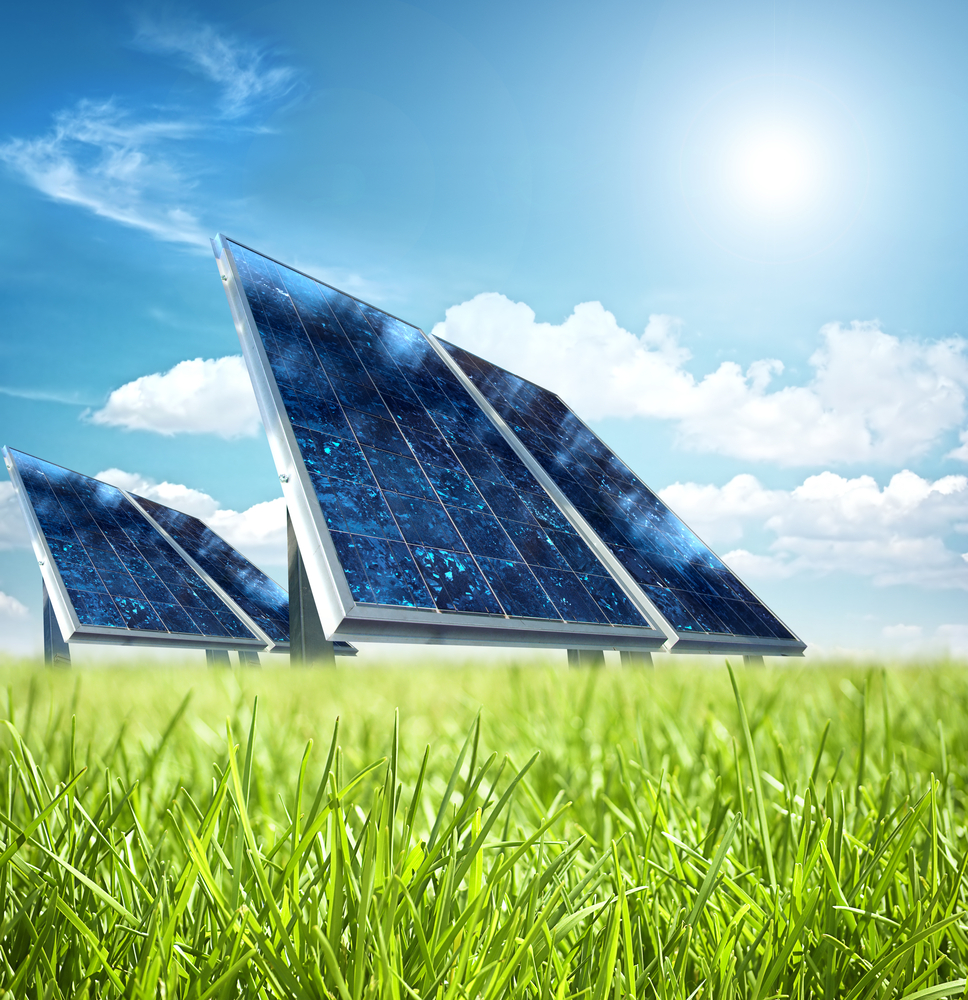 18
2020/21 DSI Fourth Quarter overall performance
Figure 1: DSI’s overall final fourth quarter performance overview: (Total number of planned output targets, n= 50) NB: Only Quarter 4 not Annual results
19
Quarterly analysis 2020/21 DSI overall performance
Figure 2:  Quarterly analysis for the Financial Year 2020/21
20
2020/21 Q4 UNDERPERFORMANCE
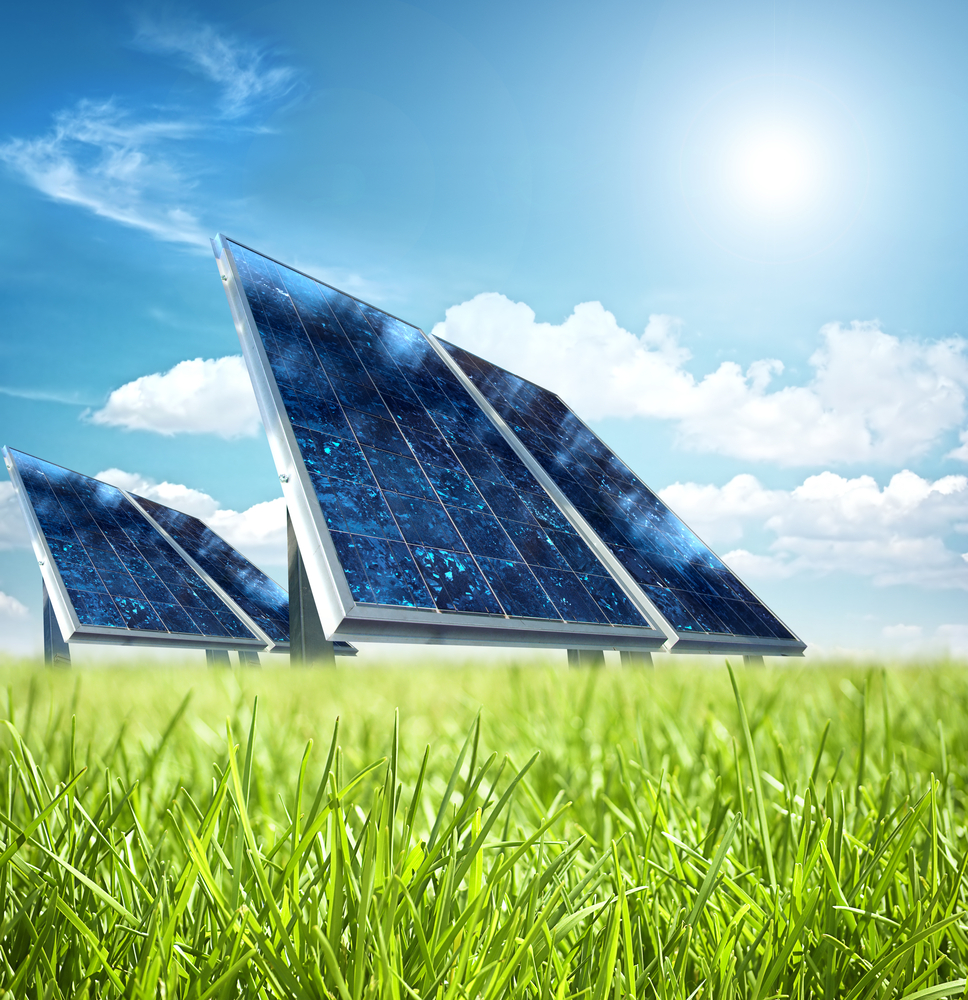 23
Classification of reasons for variances due to non/under achievement
Process  delays – refers to under/non-achievement due to factors which are not within the control of the DST and therefore the achievement of such targets is mainly dependent on outside stakeholders.
Such targets require the department to better manage the inter-dependent nature of the deliverables which, in turn, affect the DST deliverables.
Ineffectiveness of implementers – refers to non-achievement due to deficiencies during the implementation phase.
Such targets require the department to better manage the planning of its targets to be aligned  to the entities’ targets to ensure that they are working towards achieving a common goal.
Target formulation deficiencies – refers to under/non-achievement due to variables which were not foreseen during the target formulation phase.
These gaps can be addressed during the strategic planning processes of the following financial year as part of the lessons learnt.
24
DSI’s Underperformance Overview
Quarter 4 targets not achieved
25
DSI’s Underperformance Overview
Quarter 4 targets not achieved
Quarter 4 targets which were not achieved
26
DSI’s Underperformance Overview
Quarter 1 targets not achieved
27
DSI’s Underperformance Overview
Quarter 4 targets not achieved
28
2021/22 Q1 UNDERPERFORMANCE
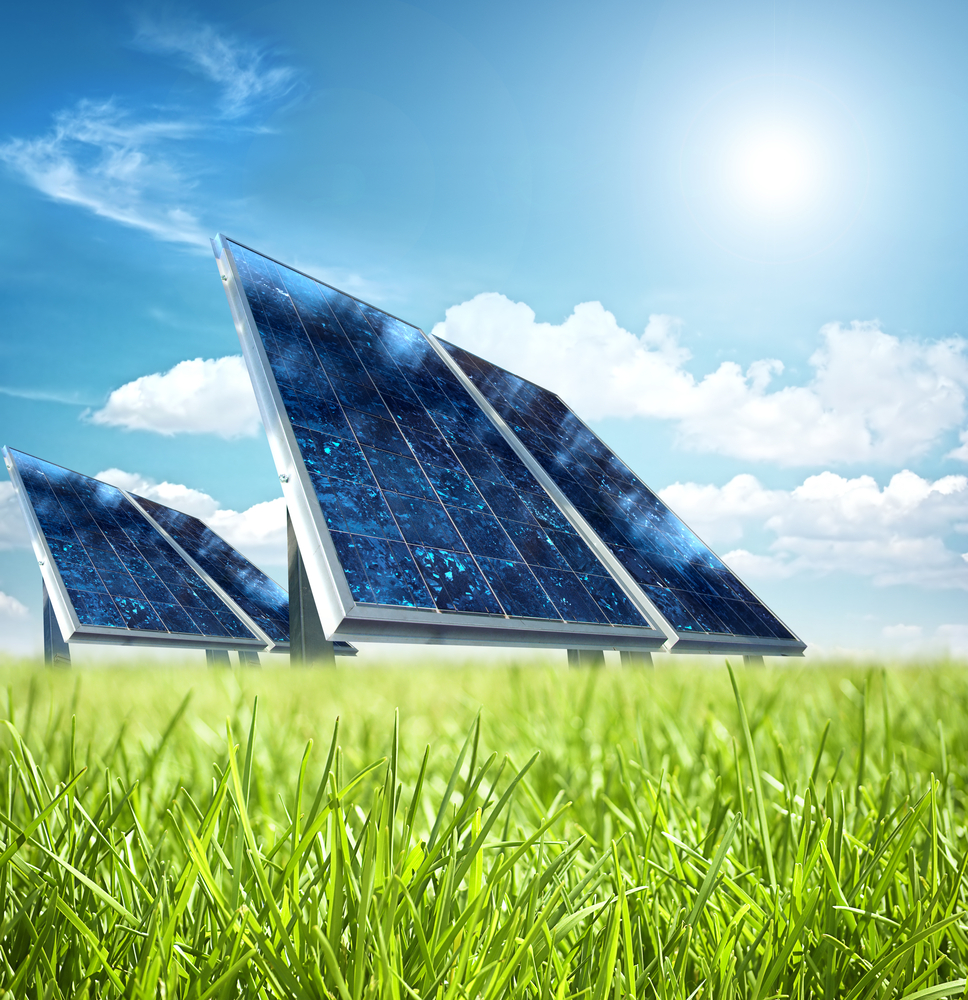 29
DSI’s Underperformance Overview
Quarter 1 targets not achieved
30
DSI’s Underperformance Overview
Quarter 1  targets not achieved
31
DSI’s Underperformance Overview
Quarter 1 targets not achieved
32
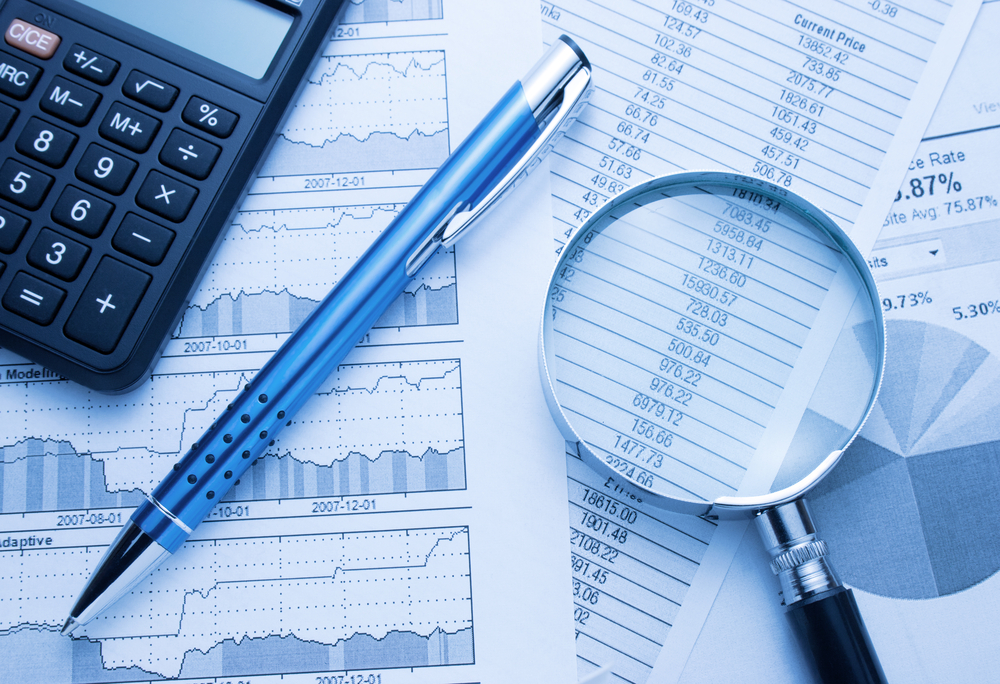 33
2020/21 Adjustment Budget
34
Overall Financial Performance
The department planned to spend R7,278 billion by end of quarter 4.
The actual spending for the period amounted to R7,165 billion (98,4% of the total adjusted budget of R7,278 billion).
This translates to a variance of R113 million or 1,6% of planned expenditure. 
The DSI has effected virements amounting to R133 million from slow spending activities to those that are having shortfalls. R128 million virement was approved by National Treasury while R5 million was approved by DG.
35
Overall Financial Performance, cont
36
Financial Performance Per Classification
37
Reasons for variances and proposed remedies
38
Reasons for variances and proposed remedies, cont
39
Financial Performance Per Programme
40
Budget and Expenditure for COVID19
41
Spending on Procurement
The Total procurement expenditure on goods and services from 1 January 2021 to 31 March 2021 amounted to R18 530 278.
The procurement expenditure on SMMEs, Black, Women and Youth Owned Companies is depicted below as follows:
42
Spending on COVID-19 Procurement
The total COVID-19 procurement expenditure on goods and services from 1 January 2021 to 31 March 2021 amounted to R798 100.
The procurement expenditure on SMMEs, Black, Women and Youth Owned Companies is depicted below as follows:
43
Spending on COVID-19 Procurement
The total COVID-19 procurement expenditure on goods and services from 1 October 2020 to 31 December 2020 amounted to R474 884.
The procurement expenditure on SMMEs, Black, Women and Youth Owned Companies is depicted below as follows:
44
Average Payment Days of invoices Per Month for 2019/20 and 2020/21 Financial Years
45
Percentage of Invoices paid within 30 days per Month for 2019/20 and 2020/21 Financial Years
46
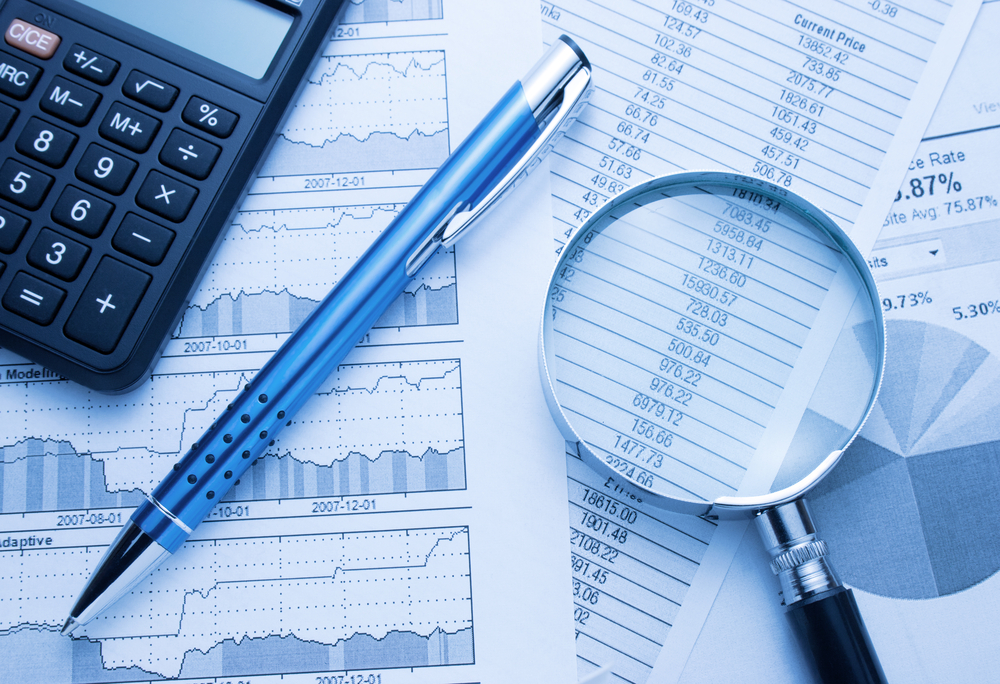 47
2020/21 Original Budget
48
Overall Financial Performance
Department planned to spend R1,716 billion by end of quarter 1.
The actual spending for the period amounted to R1,122 billion (12,6% of the total original budget of R8,933 billion).
This translates to a variance of R593,3 million or 34,6% of planned expenditure. 
The DSI is in the process of finalising a virement request to the National Treasury through the Adjusted Estimates of National Expenditure (AENE) to move funds from slow spending projects to those having shortfalls.
49
Overall Financial Performance, cont
50
Financial Performance Per Classification
51
Reasons for variances and proposed remedies
52
Reasons for variances and proposed remedies, cont
53
Financial Performance Per Programme
54
Details of variances on Transfers and Subsidies for Programmes 2, 4 and 5
Programme 2:  Technology Innovation
55
Reasons for variances on programme 2 projects
Health Innovation and HIV and Aids Prevention and Treatment Technologies: Payments could not be processed, as the new Strategic Health Innovation Partnerships initiatives business plan was not yet finalised. It is envisaged that funds will be transferred in August 2021 for this projects.

Innovation Projects: The variance was due to funds earmarked for Space weather centre which needed a virement before payment can be made.
56
Details of variances on Transfers and Subsidies for Programmes 2, 4 and 5, cont
Programme 4: Research Development and Support
57
Reasons for variances on programme 4 projects
Human Resource Development: From the variance amount, two payment advices were submitted for processing late in June 2021 towards the Lindau and South African Council for Natural Scientific Professions projects, while the other R7 million will be transferred to the National Research Foundation in August 2021 for the revised  Internship Programme activities .

Research and Development Infrastructure: The consolidated DSI-NRF contract is in the final stages of sign-off by the NRF.  The finalisation of the contract was delayed owing to concerns raised about the cash surpluses at the NRF and how these unspent funds would be used.
58
Details of variances on Transfers and Subsidies for Programmes 2, 4 and 5, cont
Programme 5: Socio-Economic Innovation Partnerships
59
Reasons for variances on programme 5 projects
Information Communication Technology:  The delay was due to the process of consolidating all ICT contracts which was not yet finalised at the end of the quarter. Transfer is expected in August/September.

Local Manufacturing Capacity: The variance is due to delays in finalising business plans by the implementing agency.

Mining R&D: Due to the fact that 90% expenditure was not reached, it caused the delay to process as projected.
60
Spending on Procurement
The Total procurement expenditure on goods and services from 1 April 2021 to 31 June 2021 amounted to R8 623 673.
The procurement expenditure on SMMEs, Black, Women and Youth Owned Companies is depicted below as follows:
61
Spending on COVID-19 Procurement
The total COVID-19 procurement expenditure on goods and services from 1 April 2021 to 31 June 2021 amounted to R953.
The procurement expenditure on SMMEs, Black, Women and Youth Owned Companies is depicted below as follows:
62
63
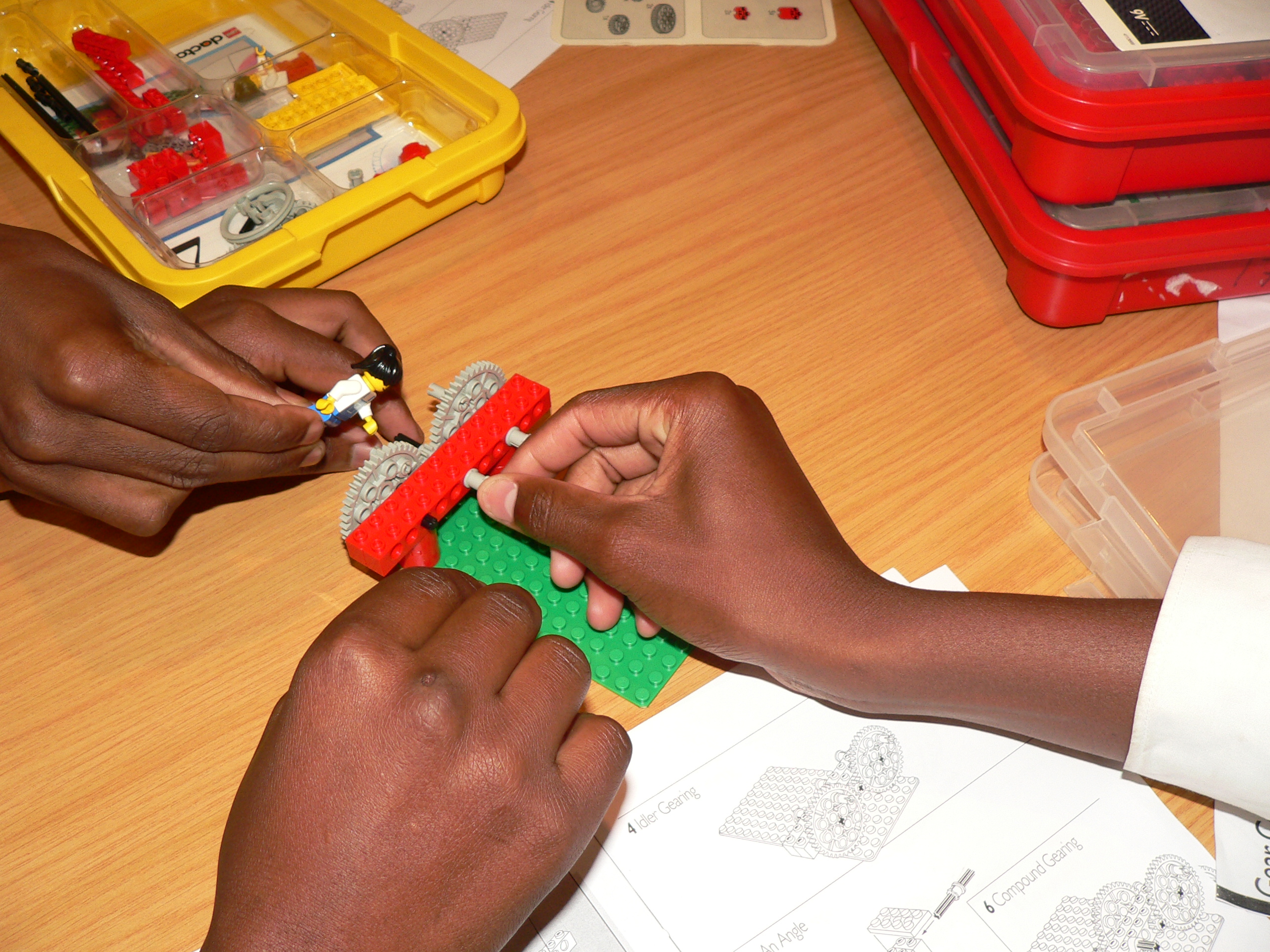 Dankie
Enkosi
Ha khensa
Re a leboga
Ro livhuwa 
Siyabonga
Siyathokoza 
Thank you
64